Change Management Committee
7th September 2022
Section 2: DSC Change Budget & Horizon Planning
General Change Budget BP22 YTD
Forecasted Year End Spend (BP22)
The graph below illustrates the current forecast for financial year-end utilisation of the General Change investment budget (BP22) –  this is subject to change should ChMC approve further change delivery
Committed spend has increased since last month by £0.8m -  £0.1m adjusted following approvals in Aug-ChMC and £0.7m for illustrative / forecasting purposes (embedded spreadsheet provides XRN-level detail)
Change budget can be found here
General Change Budget BP23
Guiding Principles
General Change (formerly called ‘UNC Change’) is an investment budget that iteratively funds UNC, REC and DSC Changes, once approved for delivery in ChMC  

Investment funds are only utilised from design phase onwards (via approval of EQRs) and also cover build/test/implement/PIS phases (via approval of BER) for major release or standalone change delivery

Regulation-driven change (UNC, REC) is prioritised as per DSC Change Management procedures 46768906.01 (gasgovernance.co.uk)

Unutilised funds rebated at end of financial year
How does this relate to previous investments?
The purpose and size of the investment has remained relatively static over the last three BPs as the graph below shows.  The proposed budget in BP23 is £3.5m
Previous BPs included investment associated with Decarbonisation and Minor Release.  From BP22 Decarbonisation was communicated as its own investment and Minor Release moved into Operate.  Only elements that have been consistently applied across the period depicted in the graph below have been included for comparison)
Breakdown per element / constituency
The shape of the investment has evolved.  As with BP22, there is a continued need to ring-fence funds to cover the following items:
Cost splits the same as in BP20 and BP21:
Plan v investment
The graph below depicts how maximum utilisation of the budget could be committed through the course of the BP:
Release bandwidth & impacts to budget BP23
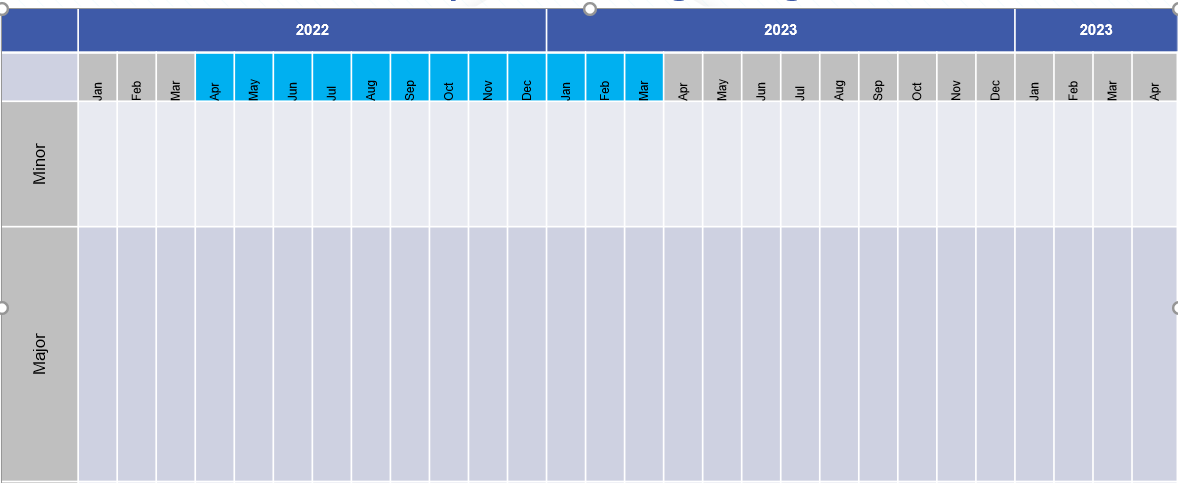 2023
2024
2025
2023
2024
2025
Standalone*
MiR 12
XRN
Costs for release or individual changes are considered committed upon approval of EQR/BER
Major release costs based on average cost of previous releases (£0.8m)
XRN
XRN
XRN
XRN
F23
PIS
Build/Test / Imp
Build/Test
PIS
J23
Build/Test /Imp
PIS
F23
Major Release
Build/Test
PIS
N23
Build/Test/Imp
PIS
J23
Build/Test
PIS
F24
PIS
Build/Test/Imp
Build/Test
N23
PIS
J24
PIS
Build/Test/Imp
Design
N24
PIS
Build/Test /Imp
Develop
Key
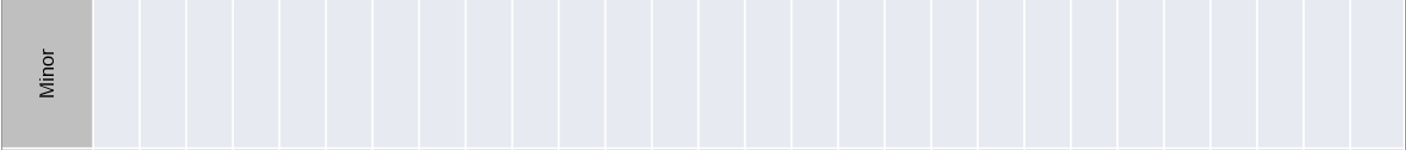 BP23 Delivery Budget Impact
Activity
Design
Design
Design
Development
Develop
No £ Impact to BP23
BP22 Delivery Budget Impact
* Standalone for illustration only
Timeline for next steps
BP23 Principles and approach doc published for customer consultation
2nd draft presented to ChMC incorporating feedback from customers
New budget goes live
Discussion with constituency groups
BP consultation iterative draft process
Jan-23
Apr-23
Jul-22
Aug-22
Jun-22
Sep-22
BP approval
Initial draft of General Change Budget presented to ChMC for feedback / discussion
Final draft presented to ChMC for recommendation into BP23
Key
Wider BP events
GC Budget Specific events
Change Pipeline
Change Delivery PipelineAugust 22 – December 23
June 23
February 23
November 23
July 22
November 22
CSSC Go-Live
No Major Release
February 23 – Major Release  
XRN4900, XRN4978, XRN4990, XRN4989, XRN4992, XRN5298
June 23 – Major Release
XRN5091, XRN5186, XRN5482
XRN5231
November 23 – Major Release
XRN4713
XRN5379
XRN5515
XRN5236
XRN5143
XRN5316
XRN5469
XRN5472
Delivery Key
=  Firm Implementation Date – Funding Approved by ChMC and / or Non-Negotiable Industry Implementation Date in place              
             
             =  Indicative Implementation Date – Changes are scoped for delivery – Funding and Implementation Date not yet approved by ChMC
Change Pipeline  - Delivery PlanJuly 2022 – February 2023
Slide produced 25th August 2022
Change Pipeline – Delivery PlanApril 2023 – June 2023
Slide produced 25th August 2022
Change Backlog Details
Slide produced 25th August 2022
Change Backlog Details - Continued
Slide produced 25th August 2022
Section 3: Capture
New Change Proposals
New Change Proposals - For Approval
XRN5554 - Allocation of Unidentified Gas Expert (AUGE) Management – Independent Review
XRN5555 - Amend existing Large Load Site Reporting  

New Change Proposals – For Information
XRN5556 - CMS rebuild parent XRN
XRN5556a - First release of new CMS
XRN5554 - Allocation of Unidentified Gas Expert (AUGE) Management – Independent Review
XRN5555 - Amend existing Large Load Site Reporting
XRN5556 - CMS rebuild parent XRN
XRN5556a - First release of new CMS
section 4. Design & Delivery
Design Change Pack – For Information Only
Standalone Change Documents for Approval (BER, CCR, EQR)
BER for XRN5554 - Allocation of Unidentified Gas Expert (AUGE) Management – Independent Review
	- Voting: Shipper

CCR for XRN5515 - HyDeploy Closedown 	
	- Voting: Shipper, DNO
UK Link June 23 Major Release Scope Approval
Proposed Scope
XRN5236 - Reporting valid confirmed Theft of Gas into Central Systems (Mod0734)
ChMC September 2022
Background
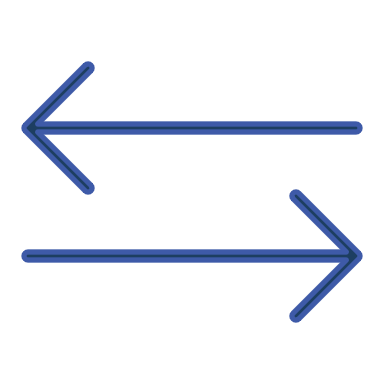 UNC Modification 0734 was approved by UNC Panel in February and is currently awaiting implementation. The intent of this Modification is to introduce a new process to help ensure that valid confirmed theft data (claims), received from Suppliers via the Retail Energy Code Company (RECCo), are appropriately reported into central systems. 
The workflow process for the Supplier theft reported contacts (SUT) is being built into the new CMS replacement and has been absorbed into the subscription costs, resulting in no additional funding required by customers for the technical part of the solution. It is also one of the first processes to be delivered through the new solution in order to implement the Modification as soon as practically possible.
Based on the expected complexity and increased volumes of SUT contacts, we believe additional resource is required to support the new theft process. The following slides provide detail and options for a way forward for the next 6 months following implementation of Mod0734.
Modification 0734 significantly changes the current Shipper theft process.
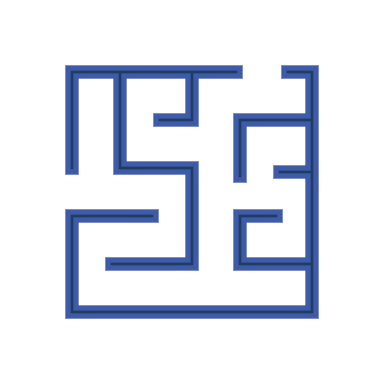 The new process is more complex and assumes drastically higher volumes of theft cases requiring processing.
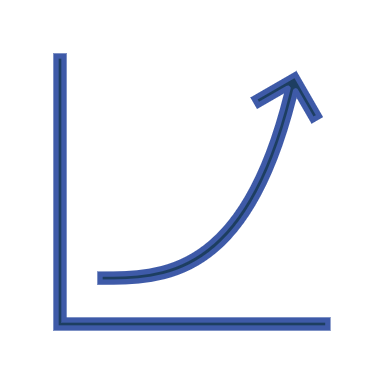 Based on RECCo (and previously SPAA) data, expected volumes are around 1000 theft contacts per month compared to the current 260 theft contacts per month.
What is required from ChMC
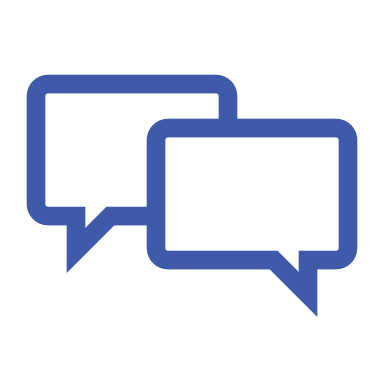 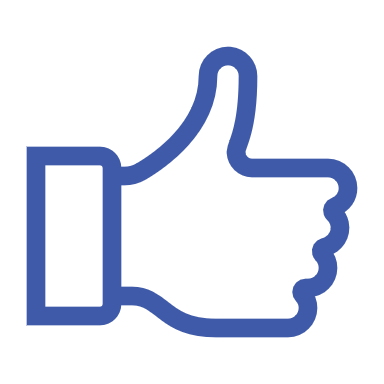 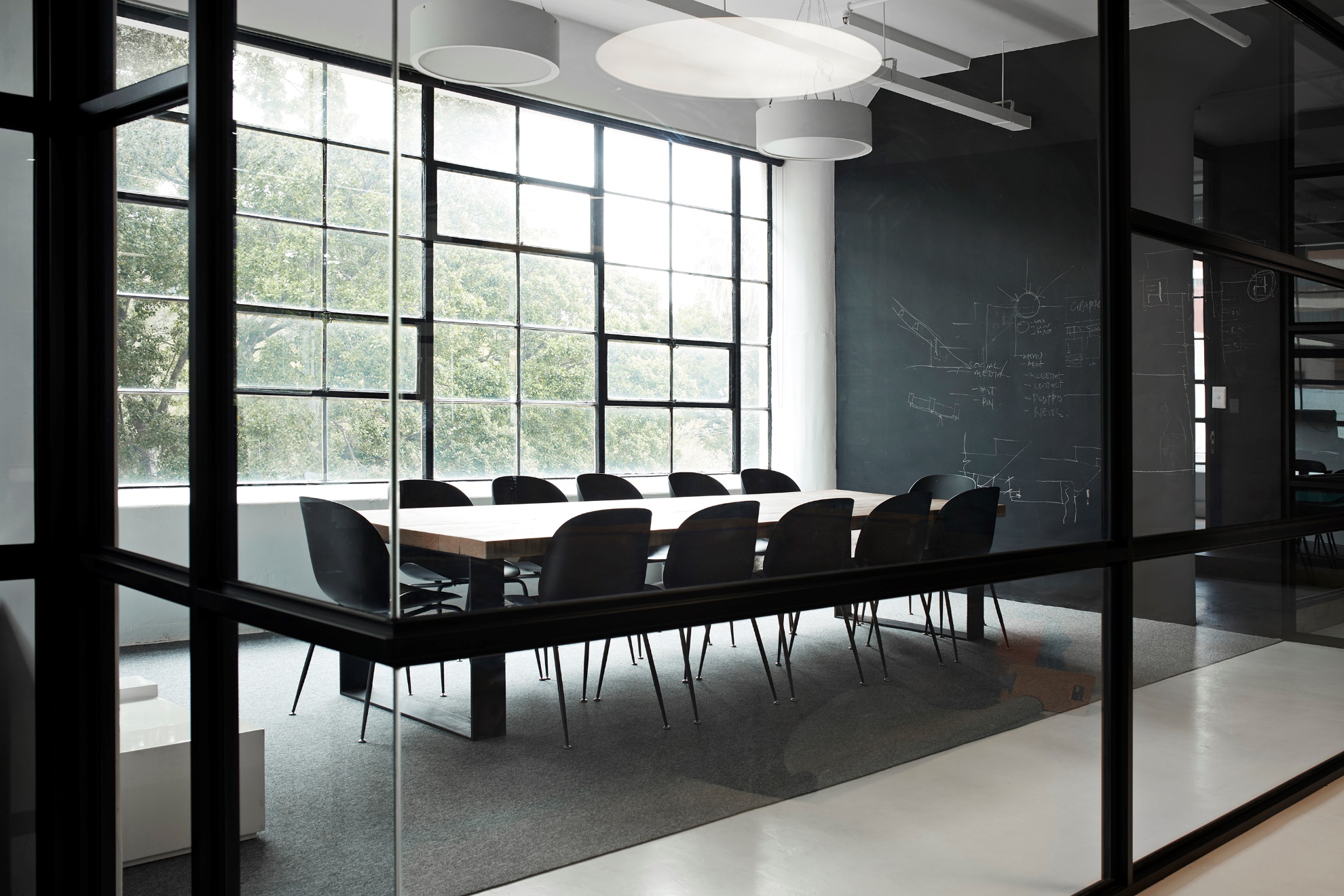 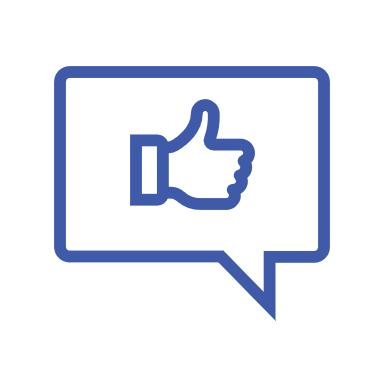 Discuss the different options for managing the new Supplier Theft (SUT) process to be introduced via Modification 0734.
Provide approval on the chosen option following which a BER will be created for formal approval.
CDSP to seek formal approval of the BER (for the chosen option) in October’s ChMC meeting.
Low Level Task Comparison
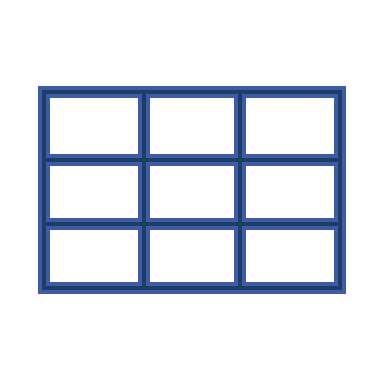 The below table shows each task carried out in the resolution of theft contacts and how the numbers compare between current and new process
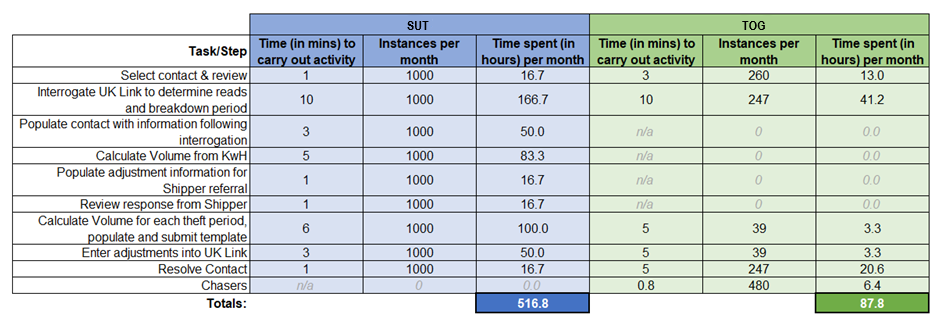 Full Time Equivalent (FTE) Comparison
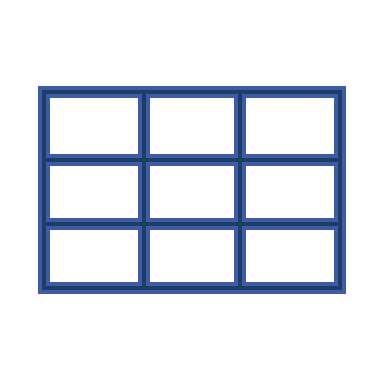 The table shows the calculation and FTE requirements for managing theft contacts, and the comparison between the current and new process.
As highlighted above, the current theft process (TOG) has 1 FTE, however the new theft process, introduced under Modification 0734 (SUT), based on the indicative figures, will require 4 FTE.
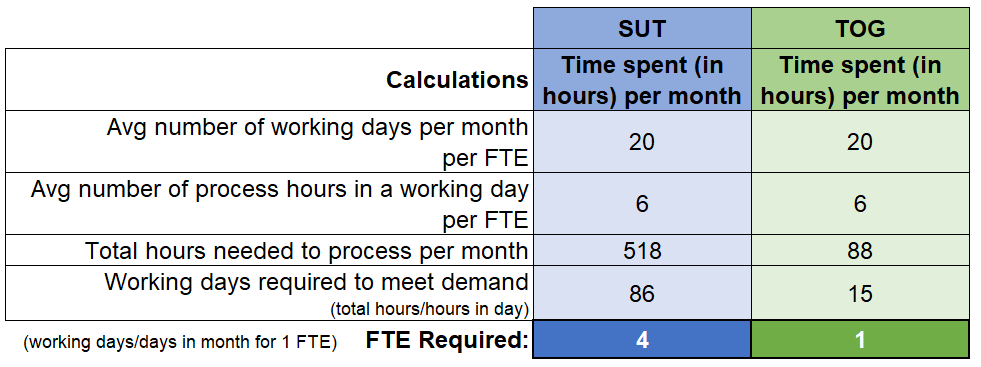 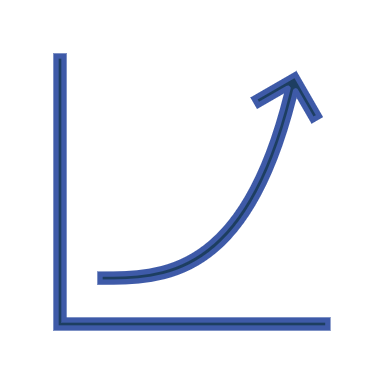 Option 1 - Use Current Resource
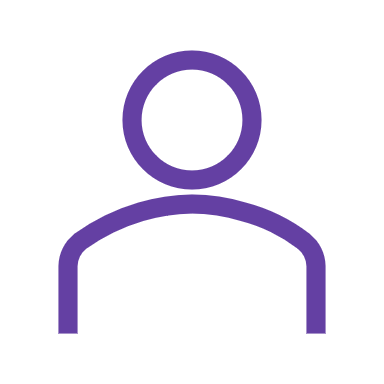 Additional Information
Option 1

Use Current Resource
It would be accepted that a large backlog of contacts would be expected to build up and be ongoing if assumptions on volumes are correct (1000 contacts per month).

Existing resource utilised with no incremental resource.

No immediate impact to DSC change budget.  

Potential backlog of SUT contacts delaying theft charges to relevant suppliers and opposite credits to UIG would be expected. 

We would expect BP23 would need to include assumed resources following review period (6 months).

No Performance Indicators for 6 months, review findings to be taken to ChMC in April 23.
BP22 DSC Change Budget
£0
Utilise the current 1 x FTE working on TOG contacts, to be transferred to SUT contacts moving forwards. No increase in resources.
BP23 Ongoing Uplift
£0
Funding Party
N/A
Option 2 - Increase Resource by 2 FTE
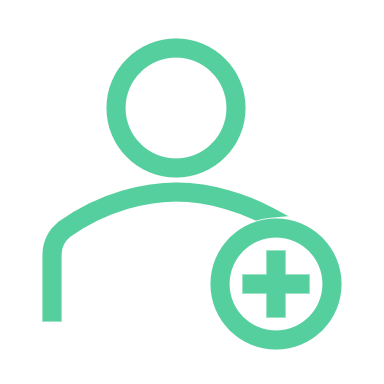 Additional Information
Option 2

Increment by 2 FTE
This would result in £37k of Change Budget (6 months x 2 FTE) required and ongoing costs of £74k with backlogs growing and enduring if assumptions are correct

2 additional FTE and 1 existing FTE

Still expected to result in ongoing and increasing backlog of SUT contacts, delaying theft charges to relevant suppliers and opposite credits to UIG.

Reduced backlog build up when compared to Option 1, meaning charges invoiced to relevant parties will happen more quickly.

No Performance Indicators for 6 months, review findings to be taken to ChMC in April 23.
BP22 DSC Change Budget
£37,000
Recruit 2 x FTE to work with the existing resource who would transfer from TOG contacts to SUT contacts moving forwards.
BP23 Ongoing Uplift
£74,000
Funding Party
100% Shipper - Service Area 1
Option 3 - Increment by 3 FTE
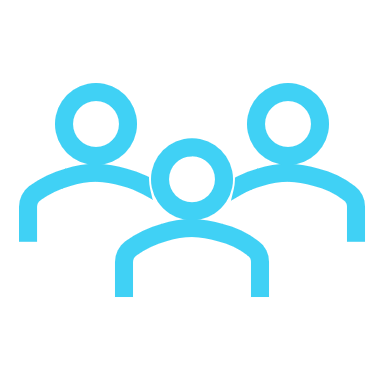 Additional Information
Option 3

Increment by 3 FTE
Contacts will be cleared with adjustments being processed to the relevant parties in a timely manner, expected no backlogs if assumptions are correct.

3 additional FTE’s.

6 months funding from ChMC (DSC Change Budget).
 
Enduring funding from BP23 onwards.

Resources recruited at point of implementation.

No backlogs expected to build up.

Timely invoicing to relevant parties.

Review findings to be taken to ChMC in April 23.
BP22 DSC Change Budget
£56,000
Based on analysis undertaken, recruit 3 FTE to manage expected number of SUT contacts per month.
BP23 Ongoing Uplift
£111,000
Funding Party
100% Shipper - Service Area 1
Options Summary
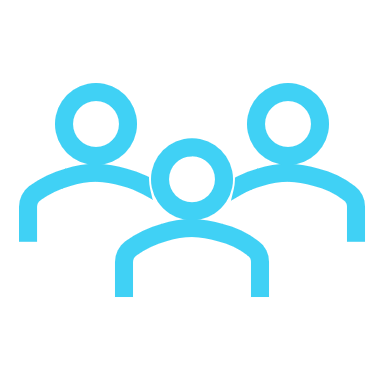 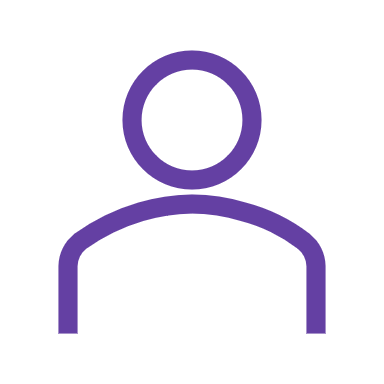 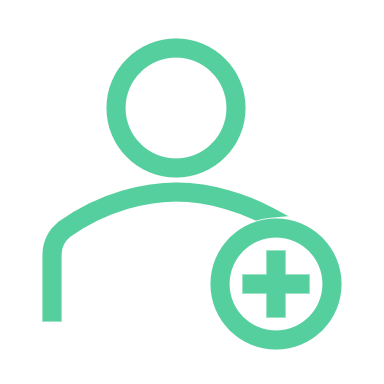 Option 1

Use Current Resource
Option 2

Increment by 2 FTE
Option 3

Increment by 3 FTE
No increase in FTE resources
--------------
No charge to DSC Change (BP22) and no increase in BP23
 --------------
Potential risk of high SUT backlog and delay to invoicing.
Increase in FTE resources by 2
--------------
£34k charge to DSC Change (BP22) and £74k increase moving forwards (BP23)
 --------------
Potential risk of SUT backlog and delay to invoicing.
Increase in FTE resources by 3
--------------
£56k charge to DSC Change (BP22) and £111k increase moving forwards (BP23)
 --------------
Expected no SUT backlog, timely invoice.
Recommendation
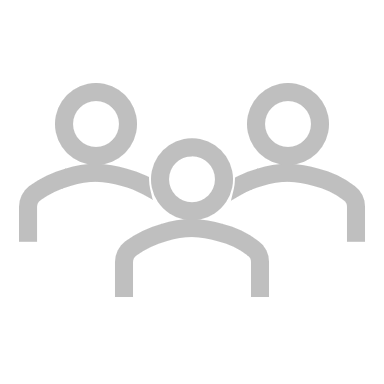 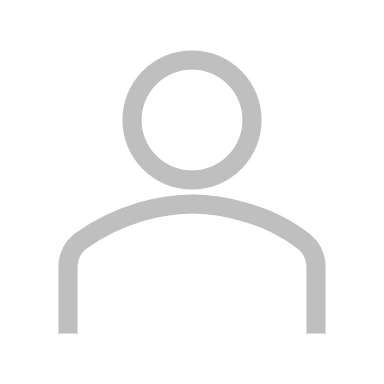 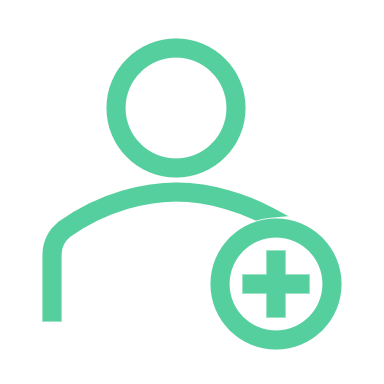 Option 1

Use Current Resource
Option 2

Increment by 2 FTE
Option 3

Increment by 3 FTE
No increase in FTE resources
--------------
No charge to DSC Change (BP22) and no increase in BP23
 --------------
Potential risk of high SUT backlog and delay to invoicing.
Increase in FTE resources by 2
--------------
£34k charge to DSC Change (BP22) and £74k increase moving forwards (BP23)
 --------------
Potential risk of SUT backlog and delay to invoicing.
Increase in FTE resources by 3
--------------
£56k charge to DSC Change (BP22) and £111k increase moving forwards (BP23)
 --------------
Expected no SUT backlog, timely invoice.
February 23 Release Update
XRN5533 – February 23 Major Release - Status Update
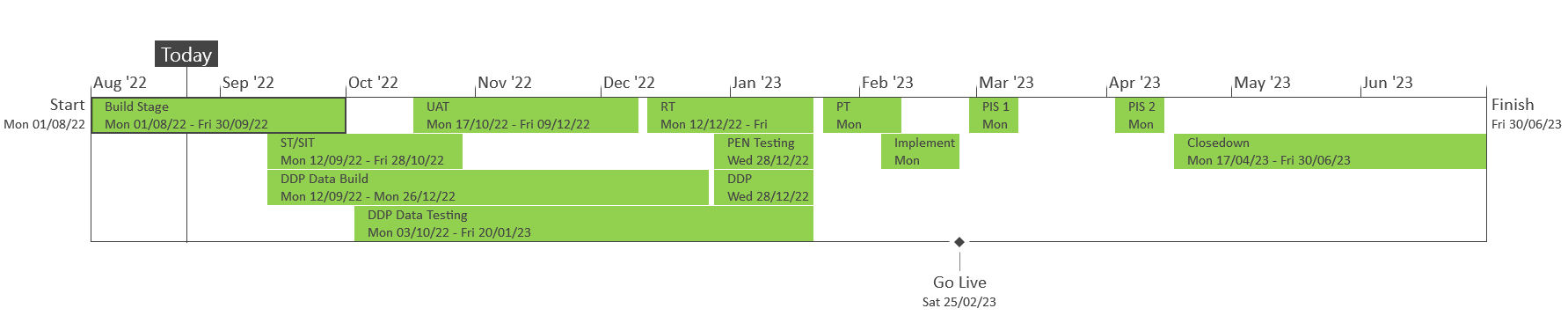 Complete
On Track
At Risk
Overdue
Slide updated on 24th August 2023
December 21 - April 22 Changes in Design Update
Dec 21 - April 22 Changes in Design – Shipper Status Update
Slide updated on 21st August 2022
[Speaker Notes: u]
Dec 21 - April 22 Changes in Design – DN Status Update
Slide updated on 21st August 2022
XRN5231 Provision of a FWACV Service Update
XRN5231 Flow Weighted Average CV
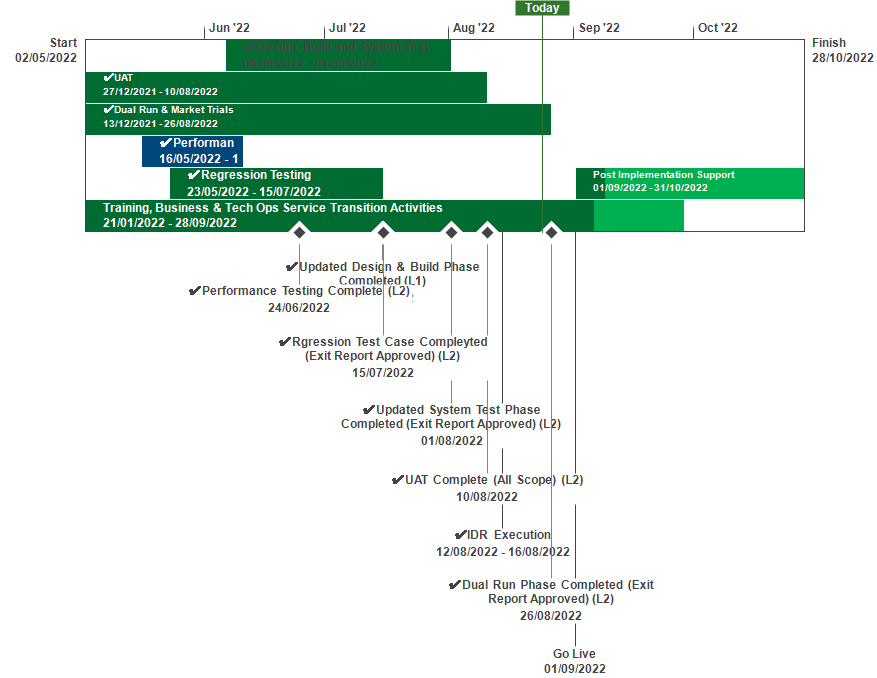 NG TRANSMISSION CHANGE HORIZON PLAN 0 - 2 YEARS AUG 2022 – JUL 2024
AUGUST 2022
NG TRANSMISSION CHANGE HORIZON PLAN 0-2 YEARS AUG 2022 – JUL 2024
Deployment
18th Sept
Ofgem Decision 
23rd Dec
Design to PIS –Apr 22 to Nov  22
Functionality Parameterised
Closedown 
in Progress
Deployment
1st Sep
Design to PIS - Nov 21  to Nov  22
Closedown
 in Progress
Gemini Change Programme Sustain – Important Info Closedown date subject to change due to Change Variation received from National Grid. New date to be reported from next month, once agreed
[Speaker Notes: XRN5393 – Gemini Spring 22 Release - RFC
CHG0033706 - Go Live 25/02 - UNC785 - Aggregate Bacton Exit Points - Part A  (Operational) 
CHG0033667 - Contingency 27/02 - UNC785 - Aggregate Bacton Exit Points - Part A  (Operational)
  
CHG0033668 - Go Live 03/04 - UNC785 - Aggregate Bacton Exit Points - Part B (Charging Theory)
CHG0033767 - Contingency 10/04 - UNC785 - Aggregate Bacton Exit Points - Part B (Charging Theory

XRN5231 - Flow Weighted Average - RFC
CHG0033749 – Go Live 30/06 - Flow weighted Average CV Calculation

XRN5368.2 - Single Sign on Experience - RFC
CHG0033809 – Go Live 29/05 - SSO/MFA /SSPR 
CHG0033828 – Contingency 12/06 - SSO/MFA /SSPR - Placeholder

XRN5368.3 - API Enhancements - RFC
CHG0033766 Go Live 10/04 - Azure APIM API’s over the internet - TBC

XRN5368.1 - Control M and Batch Processing - RFC
CHG0033808 Go Live 01/03 - Deletion & Housekeeping 
CHG0033810 Go Live 15/03 - Deletion & Housekeeping 

XRN5368.5 - Site Minder  Upgrade - RFC
CHG0033777 - Siteminder upgrade - Prod change 1
CHG0033778 - Siteminder upgrade - Prod change 2 - Log4j  re-fix.]
DDP September CHMC update
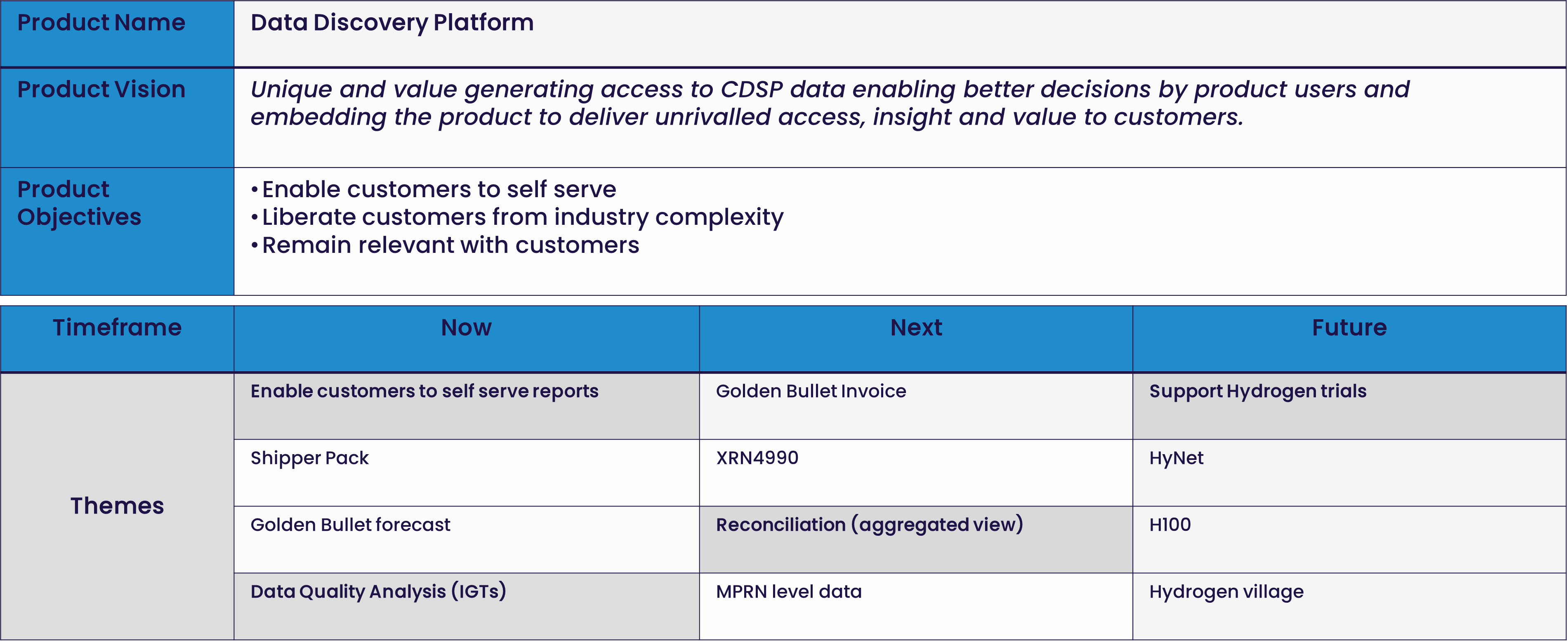 Roadmap
PRODUCT DEVELOPMENT AND ROLLOUT
2022
2023
2024
04
05
06
07
08
09
10
11
12
01
02
03
04
05
06
07
08
09
10
11
12
01
02
03
ACTIVITY
Release 1 – Shipper Pack
Change freeze
Release 2 –  Golden Bullet forecast
Release 3 – Golden Bullet invoice & IGT data quality analysis
Release 4 – XRN4990
Release 5 – XRN4990
Release 6 – tbc
REC / Golden Bullet  data modelling
KEY
On track
Ti
Issue – (Requires escalation/support)
At risk - (Risk is being managed)
Complete
Milestone
Section 5: Non-DSC Change Budget Impacting Programmes
CSSC Programme Update
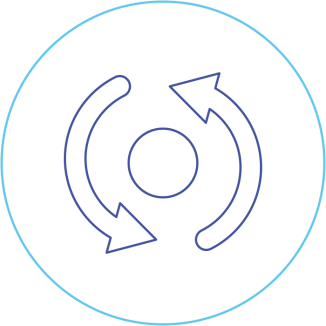 September 2022
e
September ChMC CMS Rebuild Update
Progress to Date
MNC will be delivered as a soft launch to the Customer Focus Group attendees at the beginning of October [target 10th October] where Users can ensure all is working as expected and then it will be rolled out to all customers on [19th October].  SUT will be implemented a few days later [26th October]. Change packs have/will be published to ensure all customers are aware and can impact assess any changes. Transition arrangements will be agreed and have been / will be communicated as we move contacts from old CMS to new CMS.

A new parent XRN has been raised as per ChMC in August; XRN 5556. This replaces the previous XRN5343 that was for analysis only. Each release will have its own XRN so that customers can track progress on the Change Page, for Release 1 XRN556.a has been raised


The CMS Rebuild webpage (https://www.xoserve.com/products-services/data-products/contact-management-service-cms/cms-rebuild-product/ ) contains the link to register for future Customer Focus Groups which are captured below, please note the agenda for the Focus Groups will be issued 7 days prior to the session:













The September Customer Focus Group, will focus on the launch details and the new DUP process which we are targeting to deliver in early December. The high level roadmap can be seen on the next slide, please note that this could change based on Industry priorities and complexities.


Further updates will be provided in October ChMC.
Product Delivery Roadmap
XRN 5556.a
Request for Adjustment (RFA)
Daily Metered Query (DMQ)
Consumption Dispute Query (CDQ)
Theft of Gas 
 (TOG)– 
Network Raised
Manage Unregistered Sites 
(MUS)

Gas Safety Regulation 
(GSR)
Address Amendments (ADD/ UNC)
New MPRN Creation
 (FOM)
Isolations
 (ISO) 
Dead to Live  
(DTL)
Must Reads
 (MUR)
Supplier Theft of Gas (SUT)
Meter Number Creation (MNC)
Main  Release Content
Duplicate MPRNs (DUP)

Set to Extinct
Swapped Address 
(SWA)
Release content
Generic Enhancements
SUT Enhancements
DUP Enhancements
Enhancements to MNC Process including Network raised
Additional Enhancements alongside release
Generic to desk workflows – FLE
Generic to desk workflows –GIC
Generic to desk workflows – AGG, PSI, PSR
Later
Next
Now
A little Later
Current assumed delivery roadmap as of September 2022
KEY
New Process
Section 6: AnY Other Business
September 2022 - ChMCMod0651 Retrospective Data Update Provisions Recap of Solution and Proposed Next Steps
Purpose of ChMC Update
Confirm the current position of XRN4914 – Mod0651 Retrospective Data Update Provisions 

ReCap on Mod0651 compliant Solution Option – including key features and customer considerations

Propose the next steps
Current Position of XRN4914 – Mod0651 Retrospective Data Update Provisions
Following a consultation exercise in summer 2021, it was agreed that a whilst CSSC and related gas industry changes were a priority, a Mod0651 compliant solution should be progressed at the earliest available opportunity 

Delivery of Central Switching Service Consequential Programme in July 2022 has enabled key resource that are required to progress a Retrospective Data Update solution forward

In order to progress the compliant solution into detailed requirements definition and solution design a project team will need to be mobilised 

Approval of this Detailed Design phase project mobilisation will be required from ChMC 

Costs and timescales for Detailed Design are yet to be shared with DSC Customers due to the dependencies on key resources and priority industry programme delivery
Mod0651 – Solution Recap
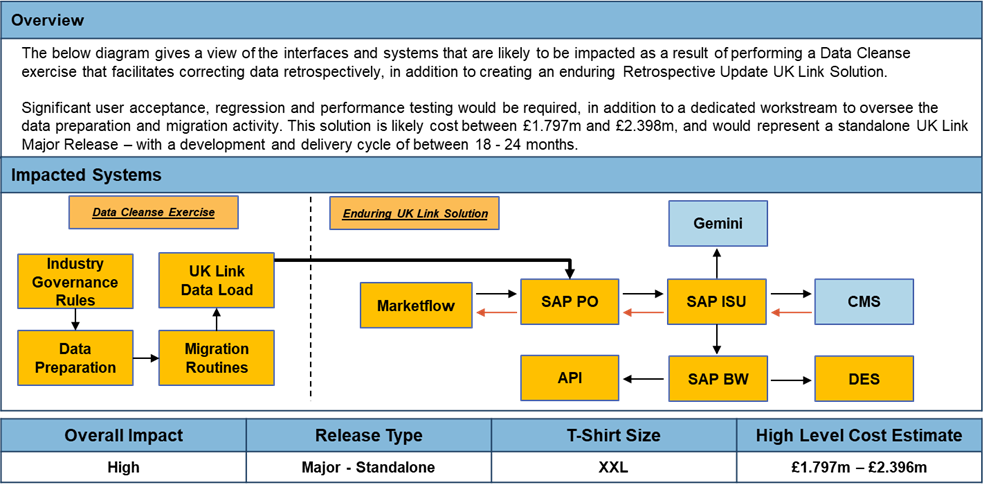 Proposed Next Steps
Xoserve are looking to provide clarity to customers on future Change Pipeline and scope of changes being progressed and delivered over the coming 18-24months

Plan to issue an EQR to ChMC in October for Approval – this will request funding to commence Detailed Design phase  

Noted that a Shipper organisation at August Distribution Workgroup has discussed their intention to present a UNC Modification which proposes to prevent Mod0651 from being implemented

Should this Modification be raised, ChMC will be asked to confirm if Detailed Design should progress in parallel to UNC development or whether we await a Modification Decision
Appendix
Portfolio POAP